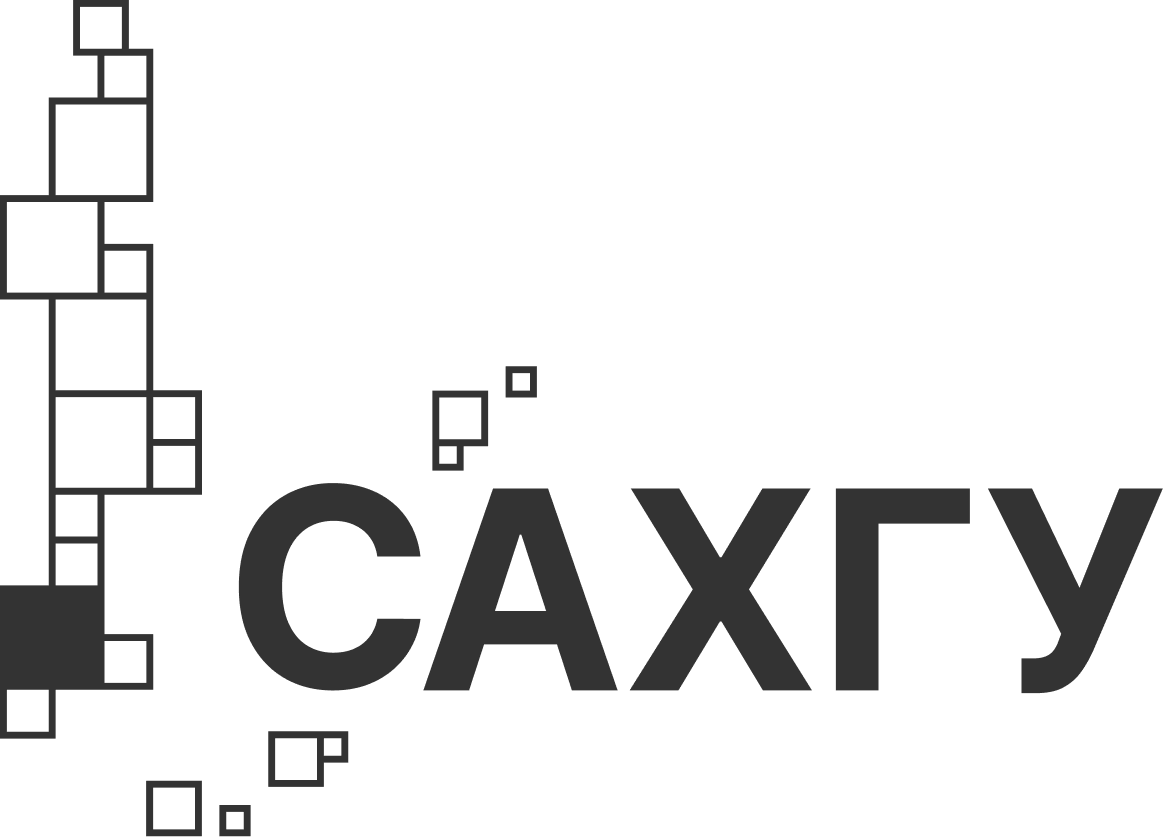 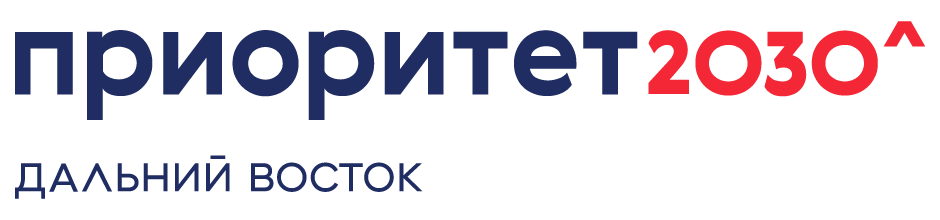 Название проекта
Руководитель проекта
политика/стратегический проект
Название проектной инициативы
Проблема
1
Цель реализации проекта
2
Сроки
3
[Speaker Notes: на решение какой проблемы направлен проект, как и в какие сроки планируется реализовать решение]
Структурная декомпозиция
[Speaker Notes: через выполнение каких задач планируется достижение поставленных целей]
Ключевые партнеры
Логотип партнера
Опишите основные направления сотрудничества с вашими текущими или будущими партнерами, чье участие необходимо для реализации проекта
[Speaker Notes: чье участие необходимо для реализации проекта, в какой области, в какой степени]
Ключевые результаты
опишите качественные результаты от реализации проекта на университетском уровне
1
опишите качественные результаты на региональном уровне
2
текст текст текст текст текст текст текст
3
[Speaker Notes: каких положительных изменений планируется достичь через реализацию проекта]
Показатели/метрики эффективности
Опишите запланированные количественные результаты
текст текст текст текст текст текст текст
текст текст текст текст текст текст текст
текст текст текст текст текст текст текст
текст текст текст текст текст текст текст
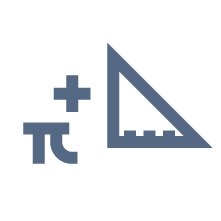 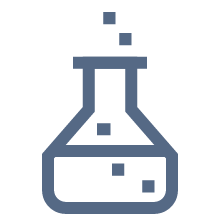 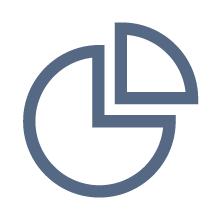 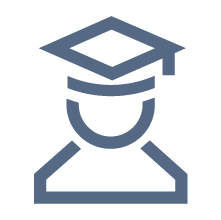 [Speaker Notes: как планируется измерять эффективность реализации проекта, какие показатели будут свидетельствовать о достижении задуманного. при разработке показателей рекомендуется опираться на ключевые показатели эффективности программы развития СахГУ (последняя страница паспорта проекта). Ссылка на показатели: https://disk.yandex.ru/i/bel_NKzsSWOe9g]
Доходность проекта
Отразите наличие альтернативных источников средств на реализацию проекта, потенциальные пути выхода на самоокупаемость. 
Опишите ваши планы на развитие проекта  в условиях отсутствия финансирования из средств «Приоритета-2030».
[Speaker Notes: Описать как и когда проект выйдет на самооккупаемость.]
Команда проекта
[Speaker Notes: укажите, за счет чьих компетенций планируется выполнение задач и достижение намеченной цели]
Смета расходов
[Speaker Notes: опишите план финансового обеспечения проекта, руководствуясь при расчете расходов принципами целесообразности и соразмерности]
Проектный офис

Руководитель проектного офиса
Иванкова Ирина Олеговна


+7 984 191-99-80

ivankova_io@sakhgu.ru
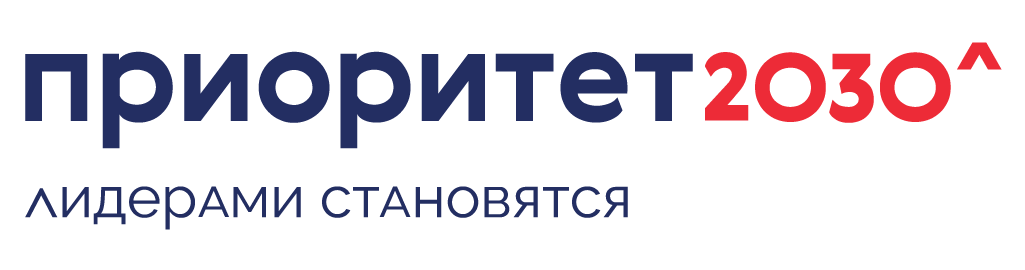 Пример сюжетных
и навигационных иконок
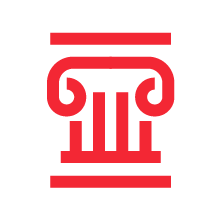 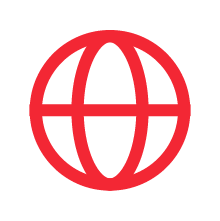 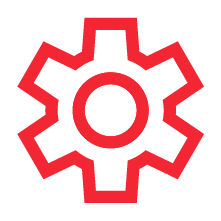 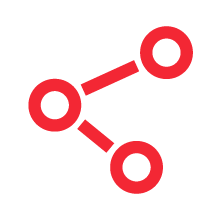 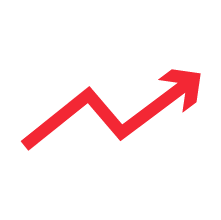 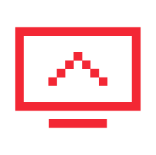 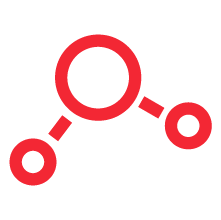 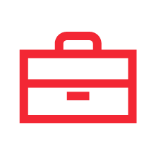 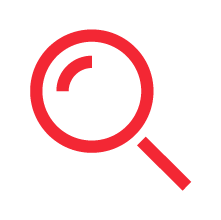 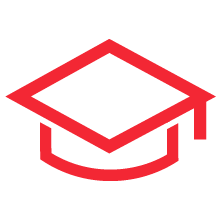 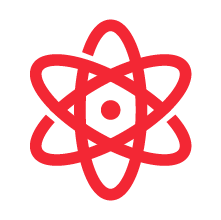 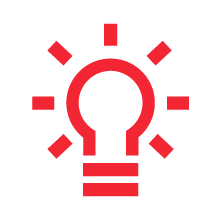 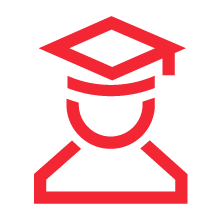 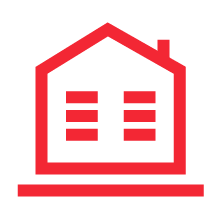 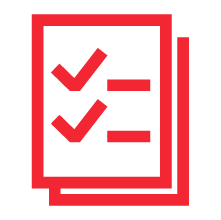 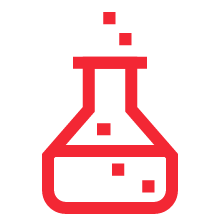 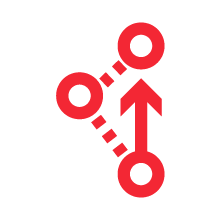 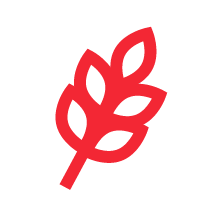 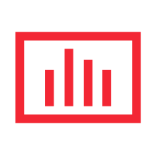 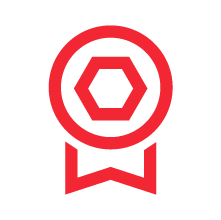 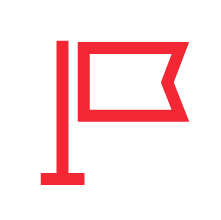 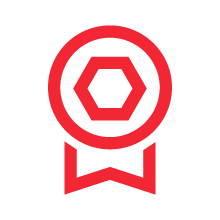 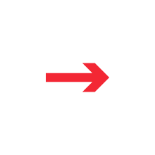 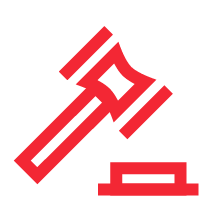 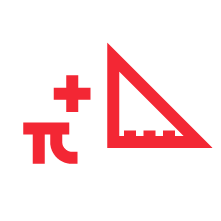 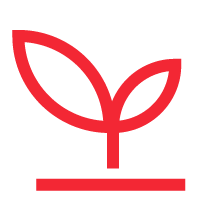 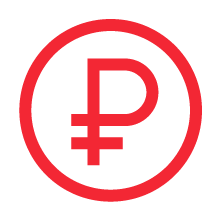 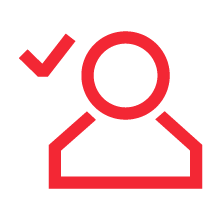 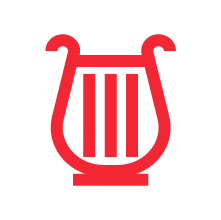 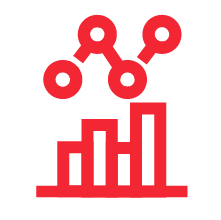 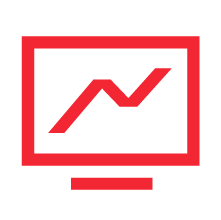 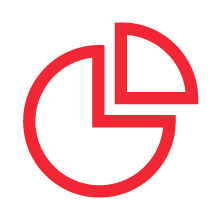 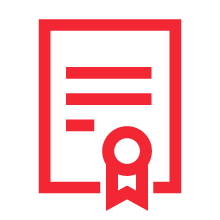 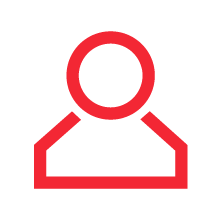 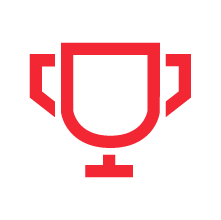 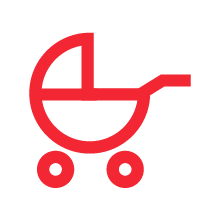 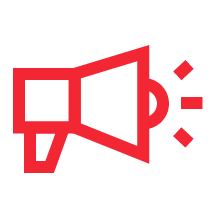 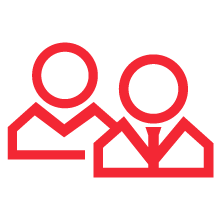 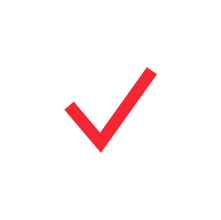 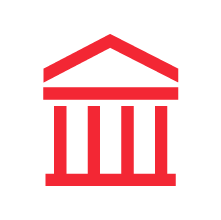 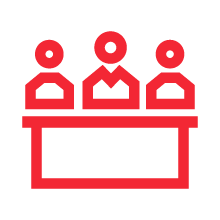 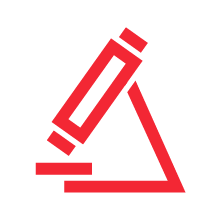 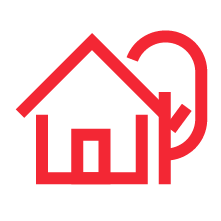 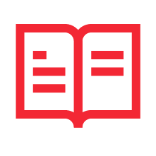 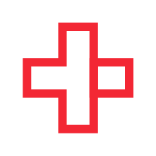 ‹#›